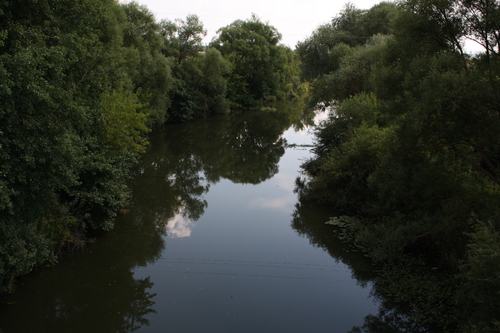 Моя малая Родина
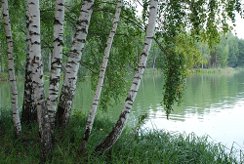 Земетчино моё.

Среди лесов, лугов и пашен
Больших и малых городов
Есть уголок России нашей
В нем ты, Земетчино моё.
Здесь речка детства, дом с крылечком,
В ажурном кружеве окно.
Здесь бьется трепетно сердечко,
В нем ты, Земетчино моё!"
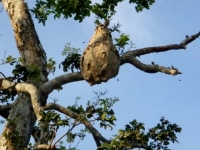 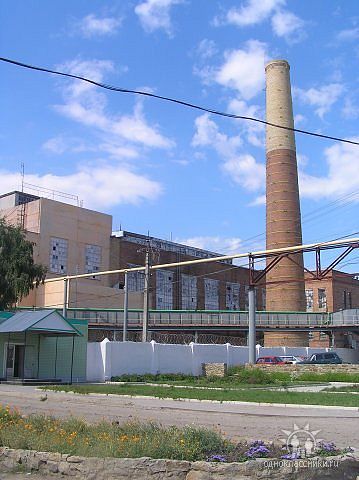 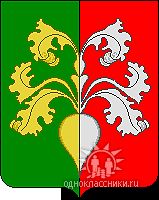 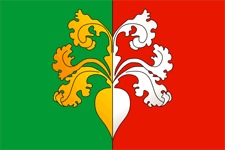 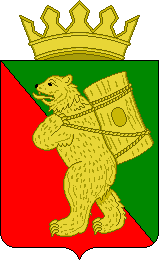 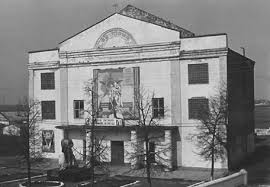 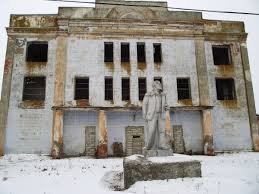 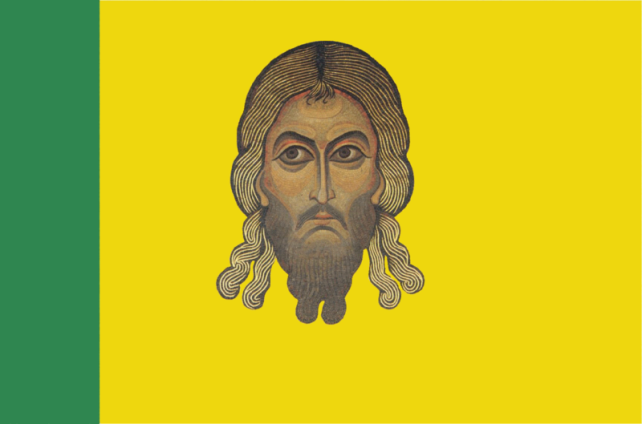 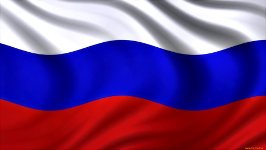 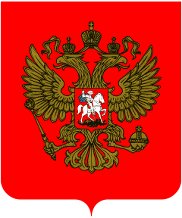 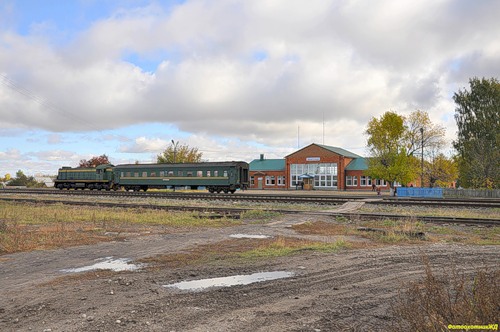 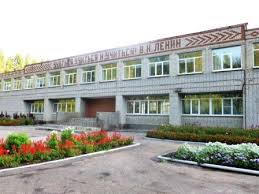 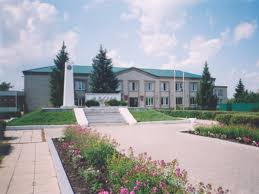 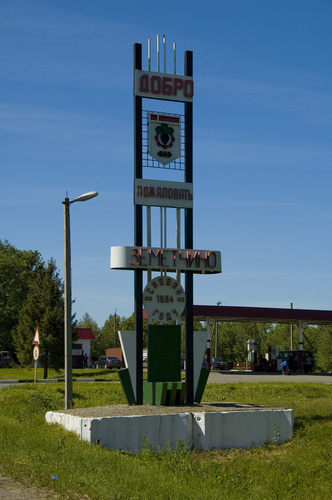 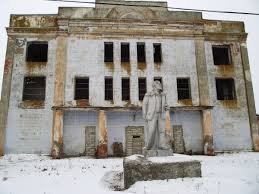 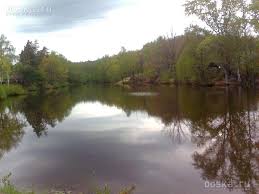 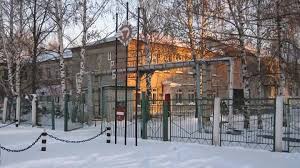 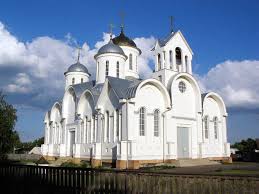 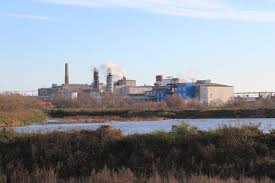 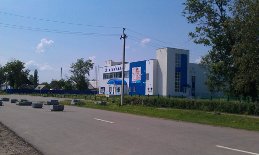 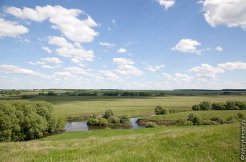 Что мы Родиной зовем?
Дом, где мы с тобой живем, 
И березки, вдоль которых
Рядом  с мамой мы идет.
 
Что мы Родиной зовем?
Поле с тонким колоском
Наши праздники и песни
Тёплый вечер за окном.
 
Что мы Родиной зовем?
Всё что в сердце бережём
И под синим-синим небом
Флаг России над кремлем.